inst.eecs.berkeley.edu/~cs61c CS61C : Machine Structures Lecture 3 – Introduction to the C Programming Language (pt 1)  2011-08-31
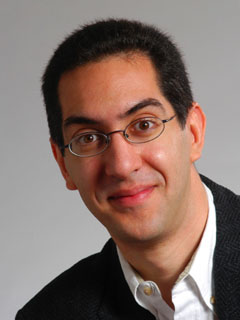 Get your clickers ready...
Lecturer SOE Dan Garcia
		www.cs.berkeley.edu/~ddgarcia
First Strechable OLED! Still in the early research stage,but engineers at sister campus UCLA have developed an organic light-emitting diode that streches, which could lead to electronics that can be rolled up like cloth.
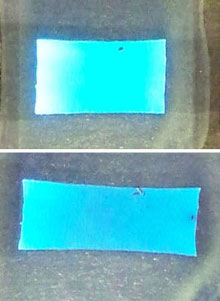 www.technologyreview.com/computing/38439/
[Speaker Notes: Greet class]
META: We often make design decisions to make HW simple
00000
00001
...
01111
10000
...
11111
00000
00001
...
01111
10000
...
11110
11111
And in review...
We represent “things” in computers as particular bit patterns: N bits  2N things	
These 5 integer encodings have different benefits; 1s complement and sign/mag have most problems.
 unsigned (C99’s uintN_t) :  
 2’s complement (C99’s intN_t) universal, learn!
 
Overflow: numbers ; computers finite,errors!
META: Ain’t no free lunch
“Before this class, I (student) would say I am a solid C programmer”
Strongly disagree (never coded, and I don’t know Java or C++)
Mildly disagree (never coded, but I do know Java and/or C++)
Neutral (I’ve coded a little in C)
Mildly agree (I’ve coded a fair bit in C)
Strongly agree (I’ve coded a lot in C)
“Before this class, I (student) would say I am a solid Java programmer”
Strongly disagree (never coded, and I don’t know C or C++)
Mildly disagree (never coded, but I do know C and/or C++)
Neutral (I’ve coded a little in Java)
Mildly agree (I’ve coded a fair bit in Java)
Strongly agree (I’ve coded a lot in Java)
Has there been an update to ANSI C?
Yes! It’s called the “C99” or “C9x” std
You need “gcc -std=c99” to compile
References
http://en.wikipedia.org/wiki/C99
http://home.tiscalinet.ch/t_wolf/tw/c/c9x_changes.html
Highlights
Declarations in for loops, like Java (#15)
Java-like // comments (to end of line) (#10)
Variable-length non-global arrays (#33)
<inttypes.h>: explicit integer types (#38)
<stdbool.h> for boolean logic def’s (#35)
Disclaimer
Important: You will not learn how to fully code in C in these lectures!  You’ll still need your C reference for this course.
K&R is a must-have reference
Check online for more sources
“JAVA in a Nutshell,” O’Reilly.  
Chapter 2, “How Java Differs from C”
http://oreilly.com/catalog/javanut/excerpt/
Brian Harvey’s course notes
On CS61C class website
Compilation : Overview
C compilers take C and convert it into an architecture specific machine code (string of 1s and 0s).
Unlike Java which converts to architecture independent bytecode.
Unlike most Scheme environments which interpret the code.
These differ mainly in when your program is converted to machine instructions.
For C, generally a 2 part process of compiling .c files to .o files, then linking the .o files into executables. Assembling is also done (but is hidden, i.e., done automatically, by default)
Compilation : Advantages
Great run-time performance: generally much faster than Scheme or Java for comparable code (because it optimizes for a given architecture)
OK compilation time: enhancements in compilation procedure (Makefiles) allow only modified files to be recompiled
Compilation : Disadvantages
All compiled files (including the executable) are architecture specific, depending on both the CPU type and the operating system.
Executable must be rebuilt on each new system.
Called “porting your code” to a new architecture.
The “changecompilerun [repeat]” iteration cycle is slow
C Syntax: main
To get the main function to accept arguments, use this:
int main (int argc, char *argv[])
What does this mean?
argc will contain the number of strings on the command line (the executable counts as one, plus one for each argument). Here argc is 2:
unix% sort myFile
argv is a pointer to an array containing the arguments as strings (more on pointers later).
C Syntax: Variable Declarations
Very similar to Java, but with a few minor but important differences
All variable declarations must go before they are used (at the beginning of the block)* 
A variable may be initialized in its declaration; if not, it holds garbage!
Examples of declarations:
correct: {
				int a = 0, b = 10;
					...
Incorrect:* for (int i = 0; i < 10; i++)
*C99 overcomes  these limitations
101 102 103 104 105 ...
...
...
23
42
Address vs. Value
Consider memory to be a single huge array:
Each cell of the array has an address associated with it.
Each cell also stores some value.
Do you think they use signed or unsigned numbers? Negative address?!
Don’t confuse the address referring to a memory location with the value stored in that location.
Location (address)
101 102 103 104 105 ...
...
...
x
y
23
42
name
Pointers
An address refers to a particular memory location.  In other words, it points to a memory location.
Pointer: A variable that contains the address of a variable.
104
p
x = 3;
p
x
p
x
p
x
?
?
?
3
3
p =&x;
Pointers
How to create a pointer:
& operator: get address of a variable
int *p, x;
Note the “*” gets used 2 different ways in this example.  In the  declaration to indicate that p is going to be a pointer,  and in the printf to get the value pointed to by p.
How get a value pointed to?
 * “dereference operator”: get value pointed to
	printf(“p points to %d\n”,*p);
p
x
p
x
5
3
Pointers
How to change a variable pointed to?
Use dereference * operator on left of =
*p = 5;
Pointers and Parameter Passing
Java and C pass parameters “by value”
procedure/function/method gets a copy of the parameter, so changing the copy cannot change the original
 void addOne (int x) {	 x = x + 1;}
 int y = 3;
 addOne(y);

y is still = 3
Pointers and Parameter Passing
How to get a function to change a value?
 void addOne (int *p) {	*p = *p + 1;}
 int y = 3;

 addOne(&y);

y is now = 4
Pointers
Pointers are used to point to any data type (int, char, a struct, etc.).
Normally a pointer can only point to one type (int, char, a struct, etc.).
void * is a type that can point to anything (generic pointer)
Use sparingly to help avoid program bugs… and security issues…  and a lot of other bad things!
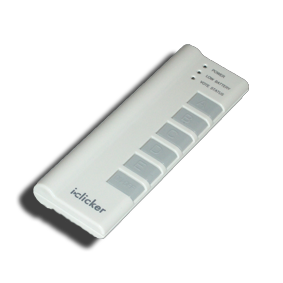 Peer Instruction Question
void main(); {  int *p, x=5, y; // init  y = *(p = &x) + 1;  int z;  flip-sign(p);  printf("x=%d,y=%d,p=%d\n",x,y,p);}flip-sign(int *n){*n = -(*n)}  
How many syntax+logic errors in this C99 code?
#Errors
a)1
b)2
c)3
d)4
e)5
[Speaker Notes: See following answer slide]
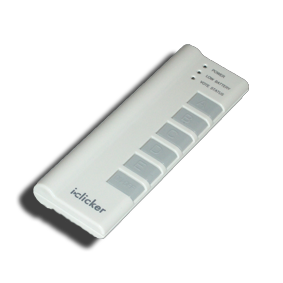 Peer Instruction Answer
void main(); {  int *p, x=5, y; // init  y = *(p = &x) + 1;  int z;  flip-sign(p);  printf("x=%d,y=%d,p=%d\n",x,y,*p);}flip-sign(int *n){*n = -(*n);}  
How many syntax+logic errors in this C99 code?
I get 5… (signed ptr print is logical err)
#Errors
a)1
b)2
c)3
d)4
e)5
[Speaker Notes: See following answer slide]
And in conclusion…
All declarations go at the beginning of each function except if you use C99.
All data is in memory.  Each memory location has an address to use to refer to it and a value stored in it.
A pointer is a C version of the address.
*   “follows” a pointer to its value
&   gets the address of a value
C vs. Java™ Overview (1/2)
Java
Object-oriented(OOP)

“Methods”
Class libraries of data structures
Automatic memory management
C
No built-in object abstraction.  Data separate from methods.
“Functions”
C libraries are lower-level
Manualmemory management
Pointers
C vs. Java™ Overview (2/2)
Java
High memory overhead from class libraries
Relatively Slow
Arrays initialize to zero
Syntax: /* comment */ // commentSystem.out.print
C
Low memory overhead
Relatively Fast
Arrays initialize to garbage
Syntax: * /* comment */// comment printf
* You need newer C compilers to allow Java stylecomments, or just use C99
C Syntax: True or False?
What evaluates to FALSE in C?
0 (integer)
NULL (pointer: more on this later)
no such thing as a Boolean*
What evaluates to TRUE in C?
everything else…
(same idea as in scheme: only #f is false, everything else is true!)
*Boolean types provided by C99’s stdbool.h
C syntax : flow control
Within a function, remarkably close to Java constructs in methods (shows its legacy) in terms of flow control
if-else
switch
while and for
do-while